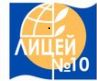 Современный урок в аспекте реализации краеведческого компонента на уроках ОРКСЭ
Подготовила Слободян О.С., учитель МБОУ Лицей №10
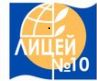 Россия - наша родина
«Дух школы, её направленность, её цель должны быть обдуманны и созданы нами сообразно истории нашего народа, степени его развития, его характера, его религии. Постигая отечественную культуру, связанную непосредственно с духовным опытом, школьник придет к осмыслению того, в какой стране он живет, какие ценности осваивали его предки»
                                                               К.Д.Ушинский.
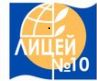 Актуальность краеведения на урока ОРКСЭ обусловлена социально-педагогической потребностью в решении задач духовно- нравственного образования школьников. В современном Отечестве во всех слоях общества растет интерес к его культурно - историческому наследию.
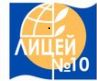 цель образования
это высоконравственный, творческий, компетентный гражданин России, принимающий судьбу Отечества как свою личную, осознающий ответственность за настоящее и будущее своей страны, укорененный в духовных и культурных традициях российского народа.
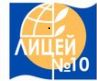 Какой ученик?
доброжелательный, умеющий слушать и слышать партнёра, умеющий высказывать своё мнение;
выполняющий правила здорового и безопасного образа жизни для себя и окружающих;
любящий родной край и свою страну.
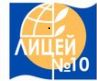 Задачи
знакомить детей с традициями, историей и культурой родного края;
Одним из важных проявлений духовно-нравственной культуры человека является любовь к родному краю
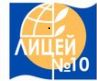 Методы работы
проектный и исследовательский метод, 
проблемное обучение, 
учебная дискуссия, 
обучение в сотрудничестве.
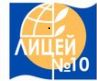 Типы проектов
Предпочтение отдаётся творческим, исследовательским, информационным
При их подготовке обучающиеся собирают информацию не только из литературных источников, Интернет – ресурсов, но и из краеведческих материалов, экскурсий, интервью.
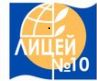 Формы работы по ОРКСЭ с использованием краеведческого материала:
краеведческое вступление к уроку;
краеведческая конкретизация;
краеведческое дополнение;
использование краеведческого материала            как основного для изучения темы;
подготовка материалов к созданию проектов;
совместная работа с организациями
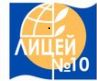 ГЦНТ и КИЦ «Успенский»
Экскурсия
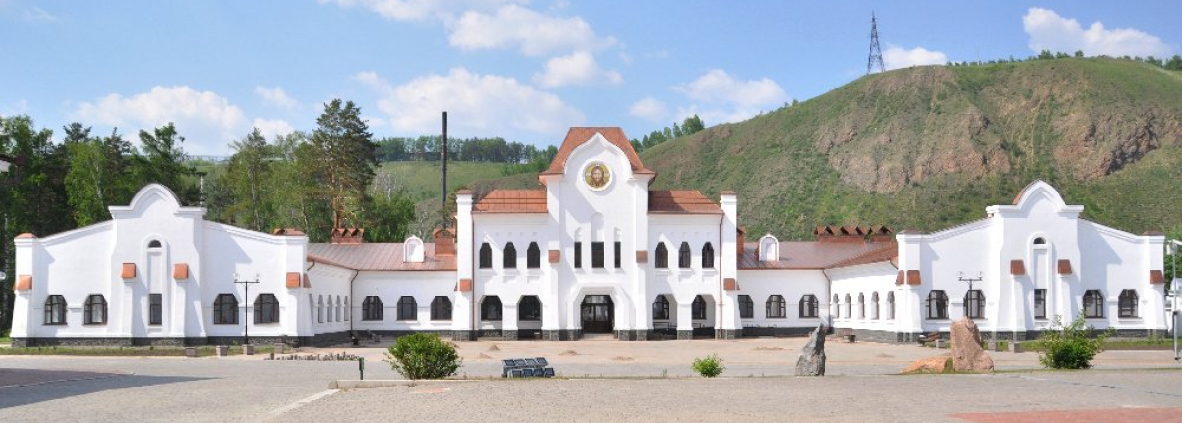 https://krasfolk.ru/plan-besplatnyh-meropriyatij
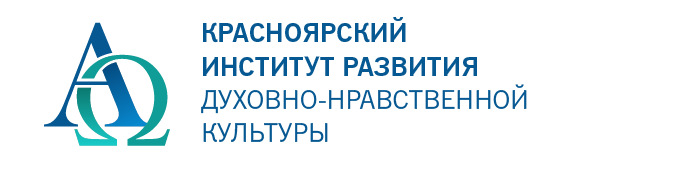 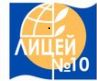 Конкретизация и дополнение
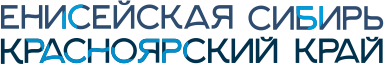 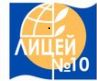 Малая родинаиспользование краеведческого материала как основного для изучения темы http://krasdnk.ru/umcpravenisey
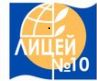 Совместная работа
Саянское кольцо
http://www.sayanring.ru/excursion/view/patreoticheskaya-i-trudovaya-doblest
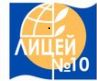 Совместная работа
Дом дружбы народов
https://ddn24.ru/
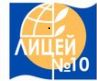 БЛАГОДАРЮ ЗА ВНИМАНИЕ!